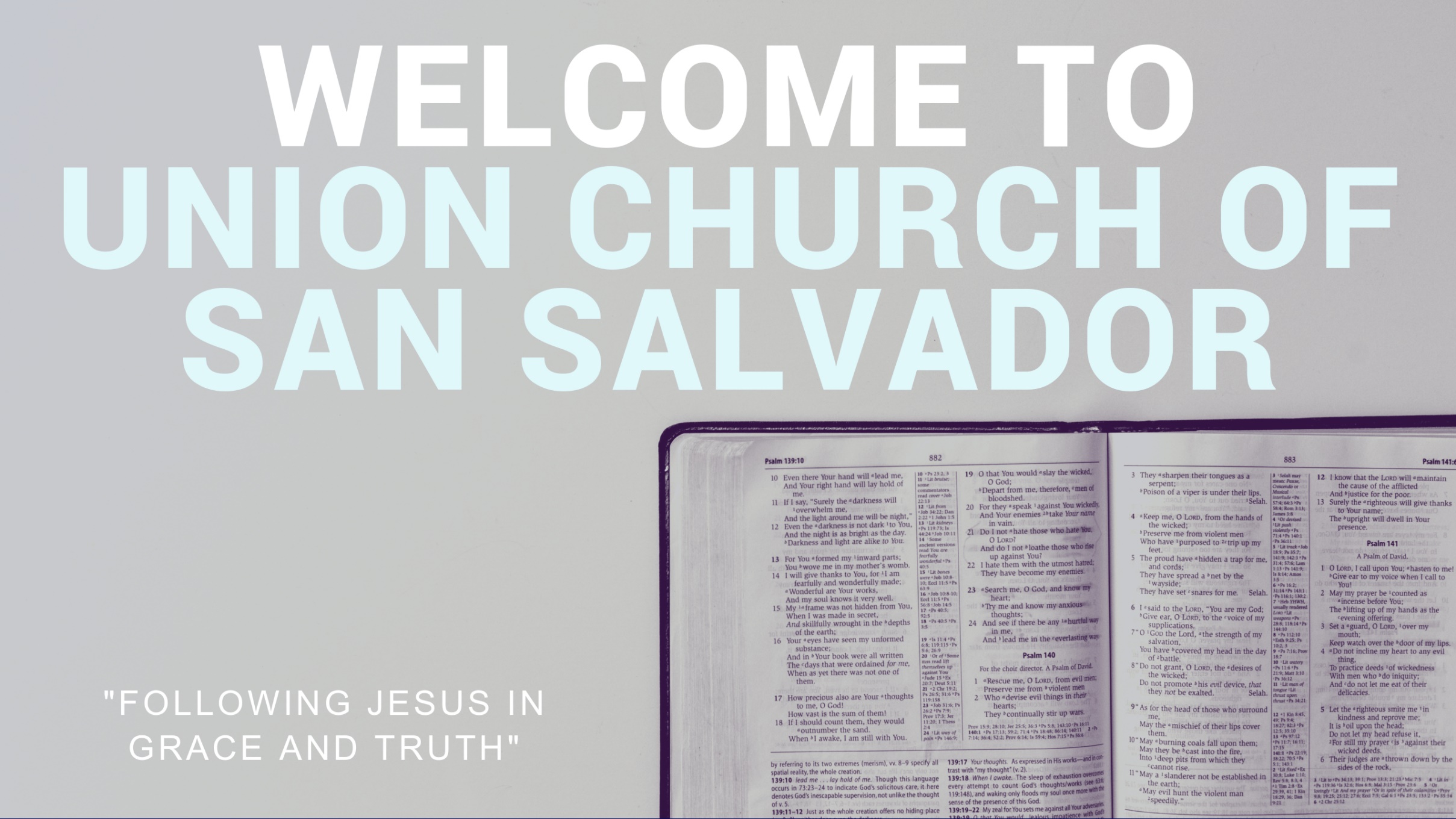 GOD SO LOVED
Come all you wearyCome all you thirstyCome to the wellThat never runs dry
Drink of the waterCome and thirst no more
Well, come all you sinnersCome find His mercyCome to the tableHe will satisfy
Taste of His goodnessFind what you're looking for
For God so lovedThe world that He gave usHis one and onlySon to save us
Whoever believes in HimWill live forever
Bring all your failuresBring your addictionsCome lay them downAt the foot of the cross
Jesus is waiting thereWith open armsSee His open arms
For God so lovedThe world that He gave usHis one and onlySon to save us
Whoever believes in HimWill live forever
The power of hellForever defeatedNow it is wellI'm walking in freedom
For God so lovedGod so loved the world
Praise GodPraise GodFrom whom all blessings flow
Praise HimPraise HimFor the wonders of His love
Praise GodPraise GodFrom whom all blessings flow
Praise HimPraise HimFor the wonders of His love
For God so lovedThe world that He gave usHis one and onlySon to save us
Whoever believes in HimWill live forever
The power of hellForever defeatedNow it is wellI'm walking in freedom
For God so lovedGod so loved the world
The power of hellForever defeatedNow it is wellI'm walking in freedom
For God so lovedGod so loved the world
Bring all your failuresBring your addictionsCome lay them downAt the foot of the cross
Jesus is waitingGod so loved the world
Lead Me to the Cross
Savior, I comeQuiet my soulRemember
Redemptions hillWhere Your blood was spilledFor my ransom
Everything I once held dearI count it all as loss
Lead me to the cross where your love poured outBring me to my knees Lord, I lay me down
Rid me of myselfI belong to YouLead meLead me to the cross
You were as ITempted and triedHuman
The Word became flesh Bore my sin and deathNow You’re risen
Everything I once held dearI count it all as loss
Lead me to the cross Where your love poured outBring me to my kneesLord, I lay me down
Rid me of myselfI belong to YouLead meLead me to the cross
To Your heartTo Your heart
Lead me to Your heartLead me to Your heart
Lead me to the cross Where your love poured outBring me to my knees Lord, I lay me down
Rid me of myselfI belong to YouLead meLead me to the cross
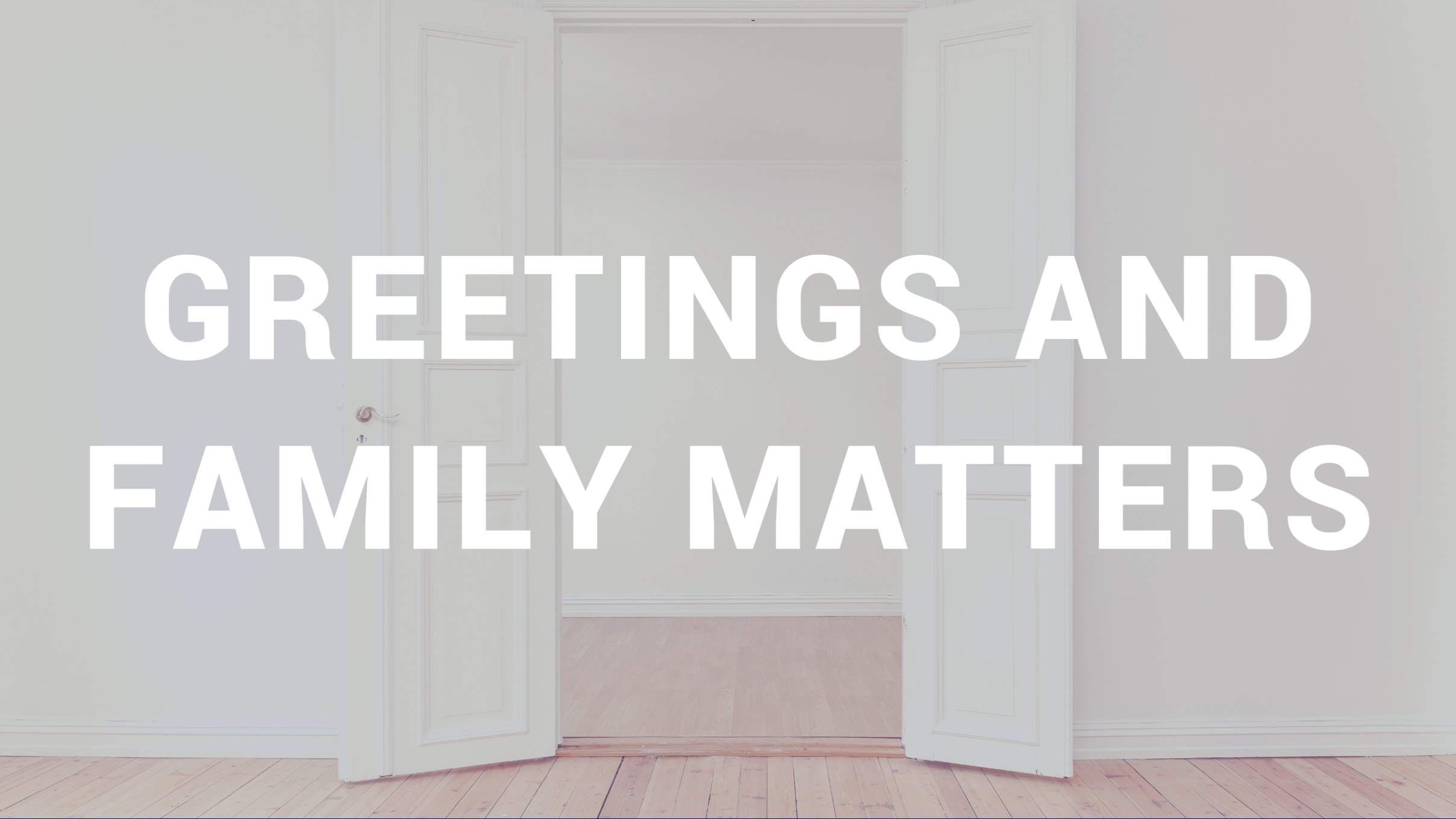 How Great Thou Art
O Lord my God 
When I in awesome wonderConsider all
The worlds thy hands have made
I see the stars
I hear the rolling thunder
Thy power throughout
The universe displayed
Then sings my soul
My Savior God, to Thee
How great thou art!
How great thou art!
Then sings my soul
My Savior God, to Thee
How great thou art!
How great thou art!
And when I think
That God, his Son not sparing
Sent him to die
I scarce can take it in
That on the cross 
My burden gladly bearing
He bled and died
To take away my sin
Then sings my soul
My Savior God, to Thee
How great thou art!
How great thou art!
Then sings my soul
My Savior God, to Thee
How great thou art!
How great thou art!
When Christ shall come
With shout of acclamationAnd take me home
What joy shall fill my heart
Then I shall bow
In humble adoration
And there proclaim
My God, how great Thou art
Then sings my soul
My Savior God, to Thee
How great thou art!
How great thou art!
Then sings my soul
My Savior God, to Thee
How great thou art!
How great thou art!
Then sings my soul
My Savior God, to Thee
How great thou art!
How great thou art!
Then sings my soul
My Savior God, to Thee
How great thou art!
How great thou art!
Scandal of Grace
Grace, what have You done?Murdered for me on that crossAccused in absence of wrongMy sin washed away in Your blood
Too much to make sense of it allI know that Your love breaks my fallThe scandal of graceYou died in my placeSo my soul will live
All to be like YouGive all I have just to know YouJesus, there's no one besides YouForever the hope in my heart
Death, where is your sting?Your power is as dead as my sinThe cross has taught me to liveIn mercy my heart now to sing
The day and it's troubles shall comeI know that Your strength is enoughThe scandal of graceYou died in my placeSo my soul will live
All to be like YouGive all I have just to know YouJesus, there's no one besides YouForever the hope in my heart
And it's all because of You, JesusIt's all because of You, JesusIt's all because of Your love 
That my soul will live
And it's all because of You, JesusIt's all because of You, JesusIt's all because of Your love 
That my soul will live
All to be like YouGive all I have just to know YouJesus, there's no one besides YouForever the hope in my heart
All to be like YouGive all I have just to know YouJesus, there's no one besides YouForever the hope in my heart
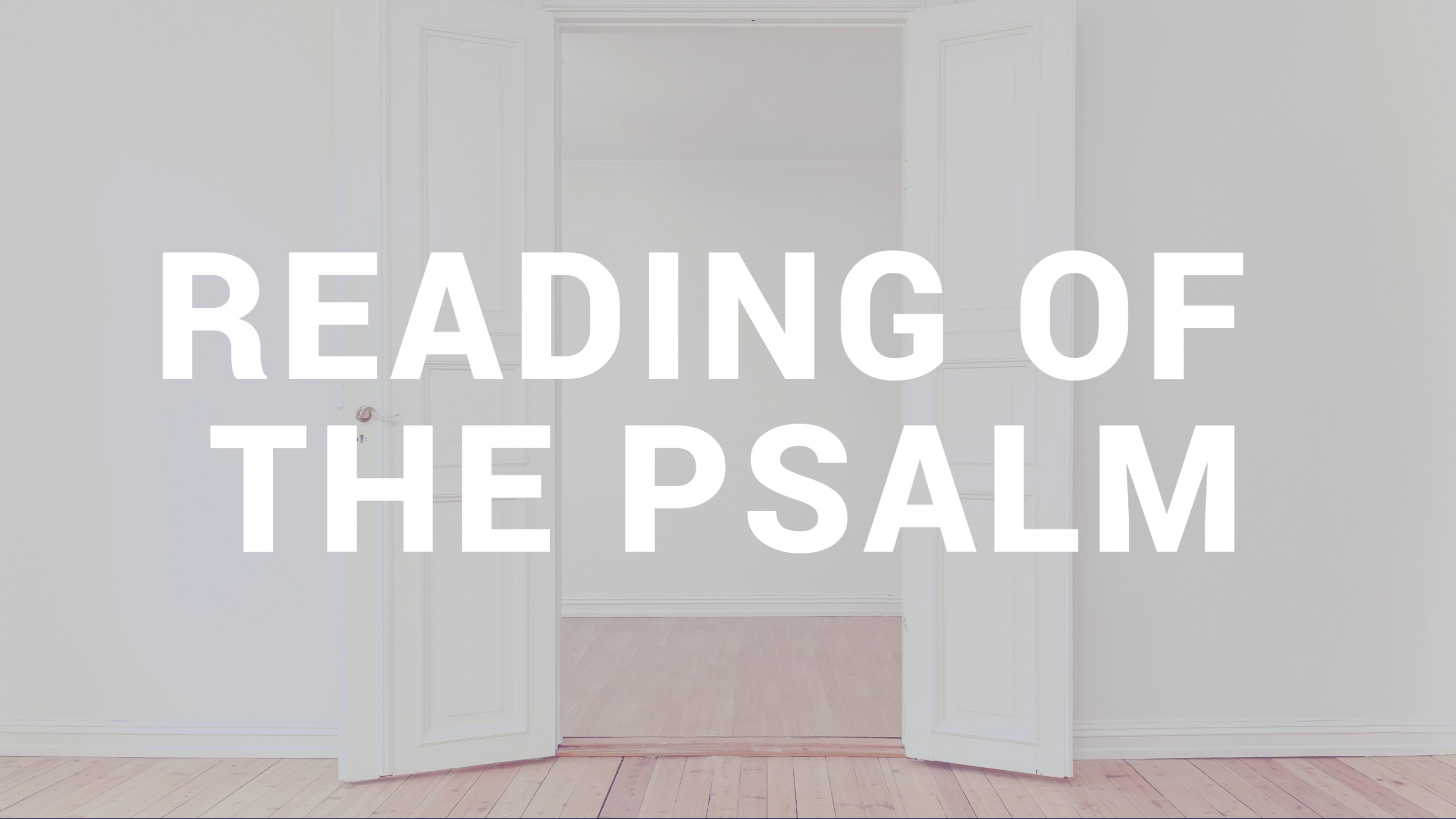 Psalm 86
Jesus Came for Sinners
Have you ever considered God’s mercy and grace towards you?
I thank Him who has given me strength, Christ Jesus our Lord, because He judged me faithful, appointing me to His service,														               1 Tim. 1:12 ESV
though formerly I was a blasphemer, persecutor, and insolent opponent. But I received mercy because I had acted ignorantly in unbelief, 														               1 Tim. 1:13 ESV
Mercy-Not receiving the judgment we deserve!
and the grace of our Lord overflowed for me and the faith and love that are in Christ Jesus. 														             1 Tim. 1:14 ESV
Grace-God’s favor towards us that we do not deserve!
The saying is trustworthy and deserving of full acceptance, that Christ Jesus came into the world to save sinners, of whom I am the foremost.														               				1 Tim. 1:15 ESV
But I received mercy for this reason, that in me, as the foremost, Jesus Christ might display His perfect patience as an example to those who were to believe in Him for eternal life.														               	  1 Tim. 1:16 ESV
To the King of the ages, immortal, invisible, the only God, be honor and glory forever and ever. Amen.														      1 Tim. 1:17 ESV
This charge I entrust to you, Timothy, my child, in accordance with the prophecies made about you, that by them you may wage the good warfare, 														              1 Tim. 1:18 ESV
holding faith and a good conscience. By rejecting this, some have made shipwreck of their faith, 														              1 Tim. 1:19 ESV
among whom are Hymenaeus and Alexander, whom I have handed over to Satan that they may learn not to blaspheme.														              1 Tim. 1:20 ESV
Grace and mercy are
God’s love in action!
Have you grasped the wonder of God’s grace to save you?
As It is In Heaven
Whether now or thenDeath is not my endI know Heaven waits for me
Though the road seems longI'll never walk aloneAnd I got all I need to sing
I know You love meI know You found meI know You saved meAnd Your grace will never fail me
And while I'm waitingI'm not waitingI know Heaven lives in me
Should I suffer longThis is not my homeI know Heaven waits for me
And though the night is darkHeaven owns my heartAnd I got all I need to sing
I know You love meI know You found meI know You saved meAnd Your grace will never fail me
And while I'm waitingI'm not waitingI know Heaven lives in me
So I will sing like I will thereIn the fearless light of gloryWhere the darkness cannot find meAnd Your face is all I see
Oh I will sing like a manWith no sickness in my bodyLike no prison walls can hold meI will sing like I am free
Cause I know You love meI know You found meI know You saved meAnd Your grace will never fail me
And while I'm waitingI'm not waitingI know Heaven lives in me
I'll sing Holy, HolyMy heart, cries HolyAs it is, in HeavenIt is in me
I'll sing Holy, HolyMy heart, cries HolyAs it is, in HeavenIt is in me
We'll sing Holy, HolyThe earth, cries HolyAs it is, in HeavenSo let it be
We'll sing Holy, HolyThe earth, cries HolyAs it is, in HeavenSo let it be
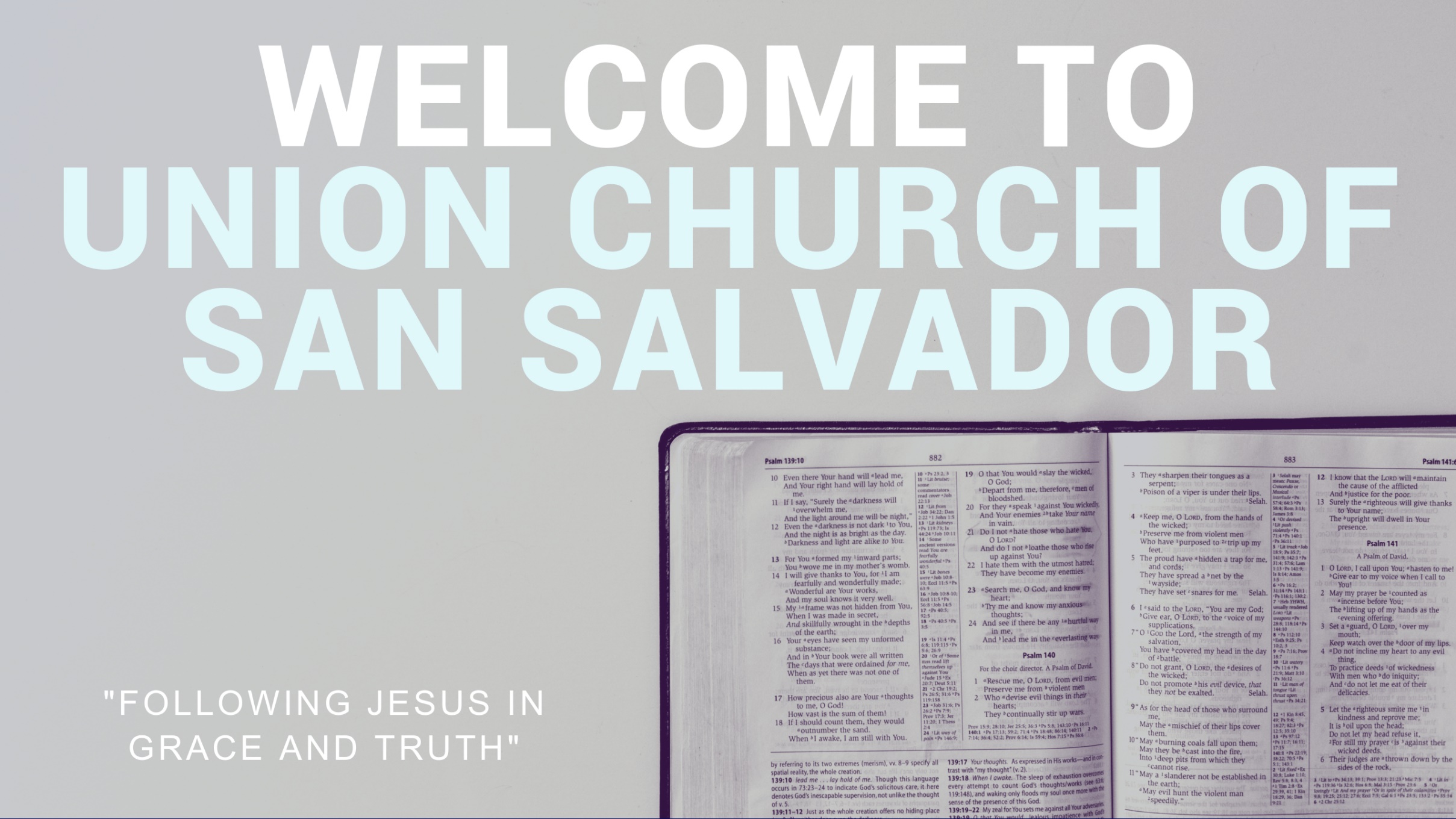